WELCOME!
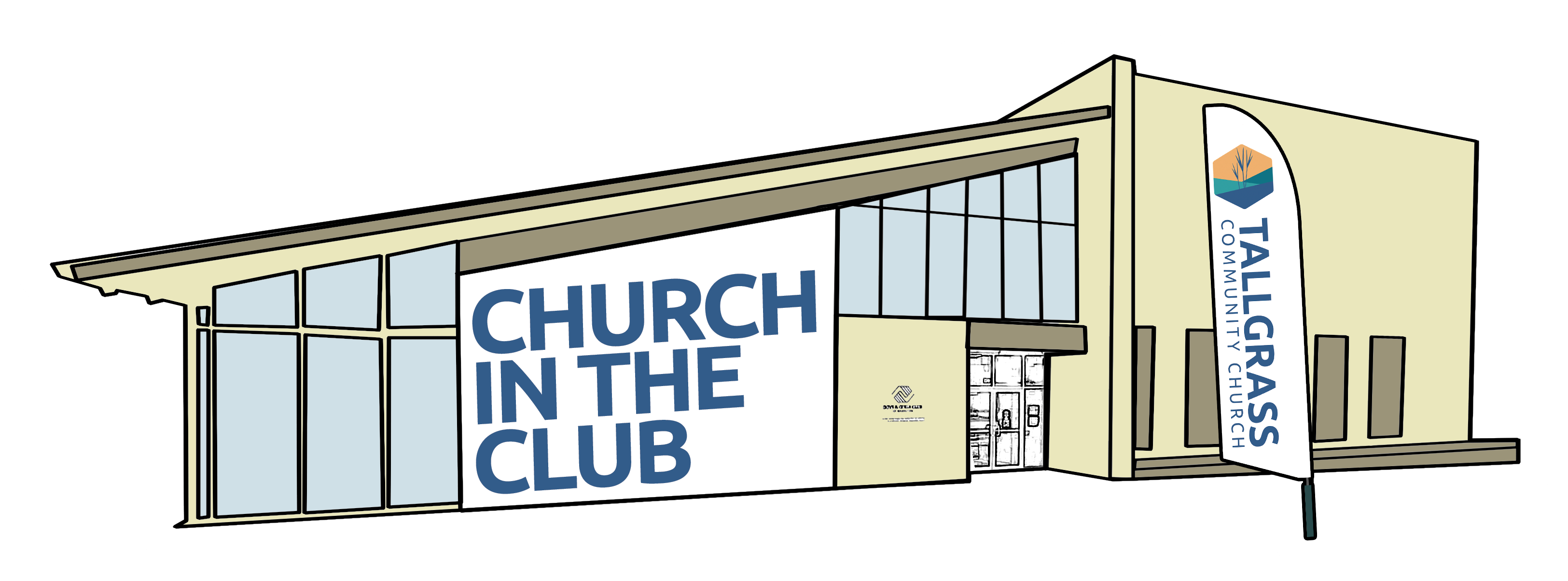 WELCOME TO TALLGRASSCHURCH’ SECOND GATHERING IN BOYS & GIRLS CLUB!
Joy
“Joy” by Rend Collective
We cast aside our shadows
Trust You with our sorrows
You're the song,
You're the song of our hearts
“Joy” by Rend Collective
We're choosing celebration
Breaking into freedom
You're the song,
You're the song of our hearts
“Joy” by Rend Collective
We're dancing to 
the rhythm of Your heart
We're rising from 
the ashes to the stars
“Joy” by Rend Collective
You're the joy, joy, joy lighting my soul.
The joy, joy, joy 
making me whole.
Though I'm broken, 
I am running
into Your arms of love
“Joy” by Rend Collective
The pain will not define us
Joy will reignite us
You're the song,
You're the song 
of our hearts.
“Joy” by Rend Collective
The dark is just a canvas
for Your grace and brightness
You're the song,
You're the song 
of our hearts.
“Joy” by Rend Collective
We're dancing to 
the rhythm of Your heart
We're rising from 
the ashes to the stars
“Joy” by Rend Collective
You're the joy, joy, joy lighting my soul.
The joy, joy, joy 
making me whole.
Though I'm broken, 
I am running
into Your arms of love
“Joy” by Rend Collective
The pain will not define us
Joy will reignite us
You're the song,
You're the song 
of our hearts.
“Joy” by Rend Collective
In the shadows
In the sorrows
In the desert
When the pain hits
You are constant
Ever-present
You're the song of my heart
“Joy” by Rend Collective
You're the joy, joy, joy lighting my soul.
The joy, joy, joy 
making me whole.
Though I'm broken, 
I am running
into Your arms of love
“Joy” by Rend Collective
Rejoice
“Rejoice” by Dustin Kensrue and Stuart Townend
Come and stand 
before your maker,
full of wonder full of fear.
Come behold 
His power and glory, yet 
with confidence draw near
“Rejoice” by Dustin Kensrue and Stuart Townend
For the One who 
holds the heavens and
commands the stars above
is the God who 
bends to bless us
with an unrelenting Love
“Rejoice” by Dustin Kensrue and Stuart Townend
Rejoice! 
Come and lift your hands 
and raise your voice;
He is worthy of all praise.
Rejoice!
Sing of mercies of your King
And with trembling, rejoice!
“Rejoice” by Dustin Kensrue and Stuart Townend
We are children 
of the promise, 
the beloved of the Lord;
Won with everlasting kindness, 
bought with sacrificial blood.
“Rejoice” by Dustin Kensrue and Stuart Townend
Bringing reconciliation 
to a world 
that longs to know 
the affections of a Father
who will never let them go.
“Rejoice” by Dustin Kensrue and Stuart Townend
Rejoice! 
Come and lift your hands 
and raise your voice;
He is worthy of all praise.
Rejoice!
Sing of mercies of your King
And with trembling, rejoice!
“Rejoice” by Dustin Kensrue and Stuart Townend
All our sickness, 
all our sorrows;
Jesus carried up the hill.
He has walked 
this path before us
He is walking
with us still.
“Rejoice” by Dustin Kensrue and Stuart Townend
Turning tragedy to triumph
Turning agony to praise
There is blessing 
in the battle,
So take heart 
and stand amazed!
“Rejoice” by Dustin Kensrue and Stuart Townend
Rejoice; 
when you cry to Him 
He hears your voice.
He will wipe away 
your tears. Rejoice
in the midst of suffering. 
He will help you sing…
“Rejoice” by Dustin Kensrue and Stuart Townend
Rejoice! 
Come and lift your hands 
and raise your voice;
He is worthy of all praise.
Rejoice!
Sing of mercies of your King
And with trembling, rejoice!
“Rejoice” by Dustin Kensrue and Stuart Townend
ELISHA HILLEGEIST
ELDER CANDIDATE
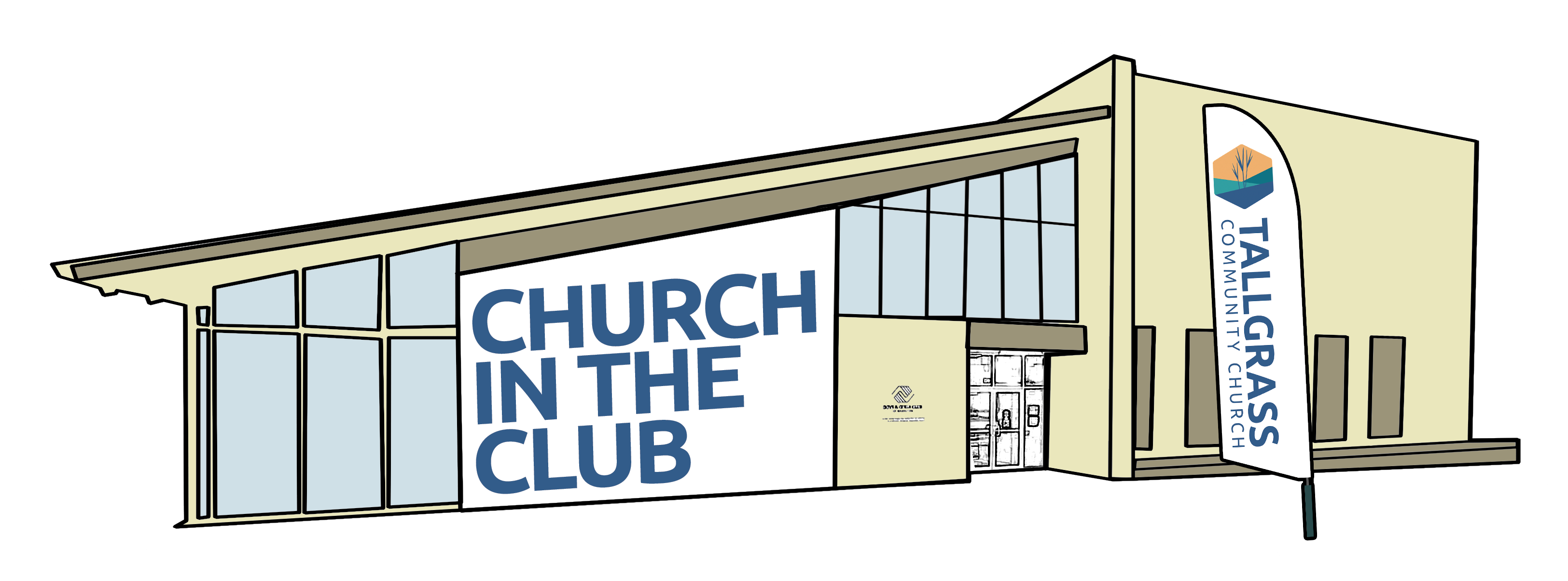 WELCOME TO TALLGRASSCHURCH’ SECOND GATHERING IN BOYS & GIRLS CLUB!
TRENT JONES
EXECUTIVE DIRECTOR
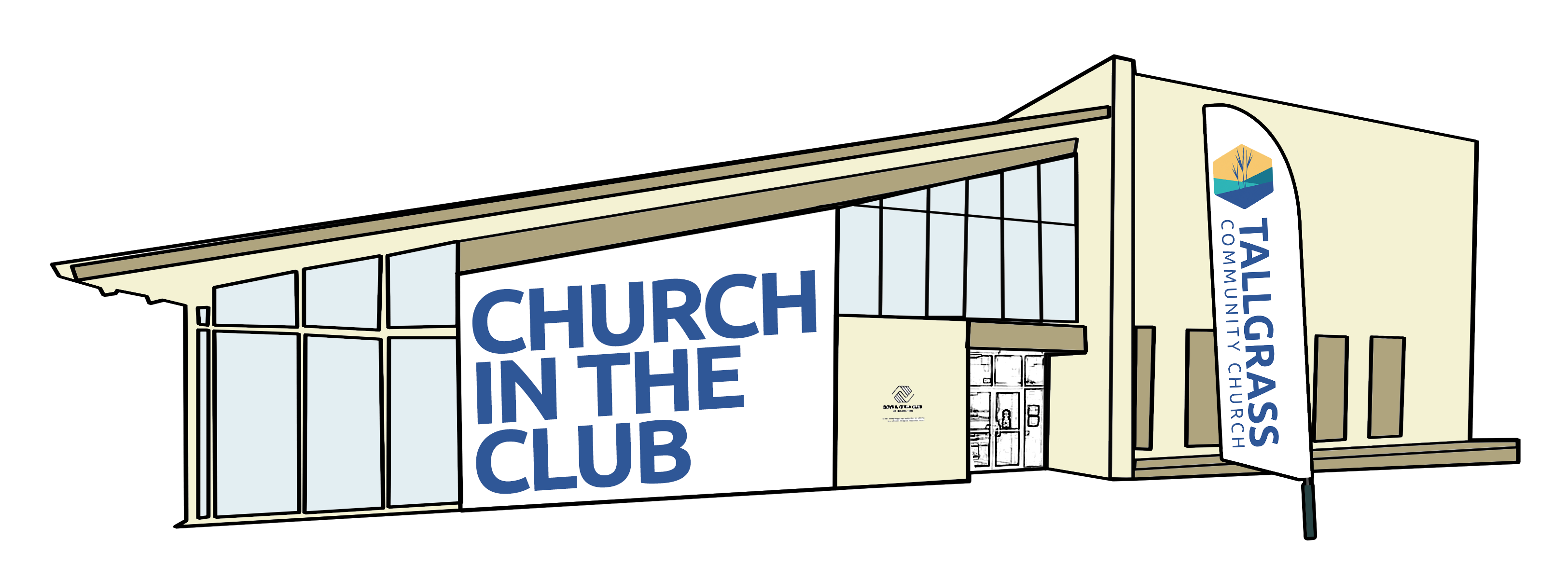 PHILIPPIANS 1
3 I thank my God in all my remembrance of you, 4 always in every prayer of mine for you all making my prayer with joy,  5 because of your partnership in the gospel from the first day until now. 
6 And I am sure of this, that he who began a good work in you will bring it to completion at the day of Jesus Christ.
TOGETHER
JOY = chara (χαρά, 5479)
1:4   …always in every prayer of mine for you all making my prayer with joy…
1:25   …I know that I will remain and continue with you all, for your progress and joy in the faith…
2:2   …complete my joy by being of the same mind, having the same love, being in full accord and of one mind.
JOY = chara (χαρά, 5479)
2:29   So receive him (Epaphroditus) in the Lord with all joy, and honor such men…
4:1   Therefore, my brothers and sisters, whom I love and long for, my joy and crown, stand firm thus in the Lord, my beloved.
REJOICE = chairō (χαίρω, 5463)
1:18   What then? Only that in every way, whether in pretense or in truth, Christ is proclaimed, and in that I rejoice. Yes, and I will rejoice…
2:17b-18   17b …I am glad and rejoice with you all. 18 Likewise you also should be glad and rejoice with me.
REJOICE = chairō (χαίρω, 5463)
2:28   …that you may rejoice at seeing him again, and that I may be less anxious.
3:1a   Finally, my brothers and sisters, rejoice in the Lord. 
4:4   Rejoice in the Lord always; again I will say, rejoice.
4:10a   I rejoiced in the Lord greatly…
CHOOSE TO REJOICE!
“Who’s responsible for the joy and gratitude in my life? That’s one of the most important questions we’ll ever answer. Actually, there’s only one appropriate answer: me. I must take responsibility for my response to life.”
CHOOSE TO REJOICE!
“I can’t leave if to my boss, my mate, my kids, neighbors or friends (or the outcome of this election or Covid-19, etc.). I’m the one who’s ultimately responsible. It’s true that the people around me can deeply affect me, but the bottom line is, I determine how it all shakes out.”
–Pure Desire by Ted Roberts, p. 232
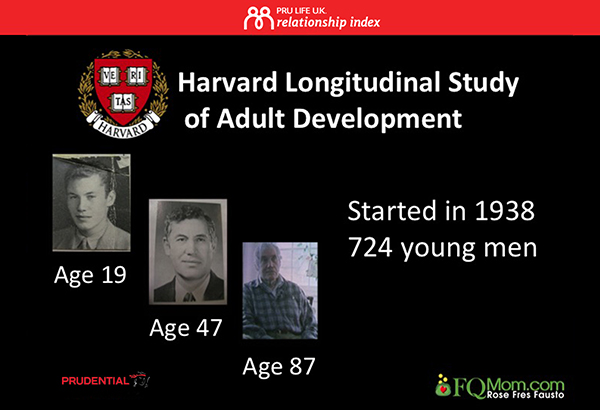 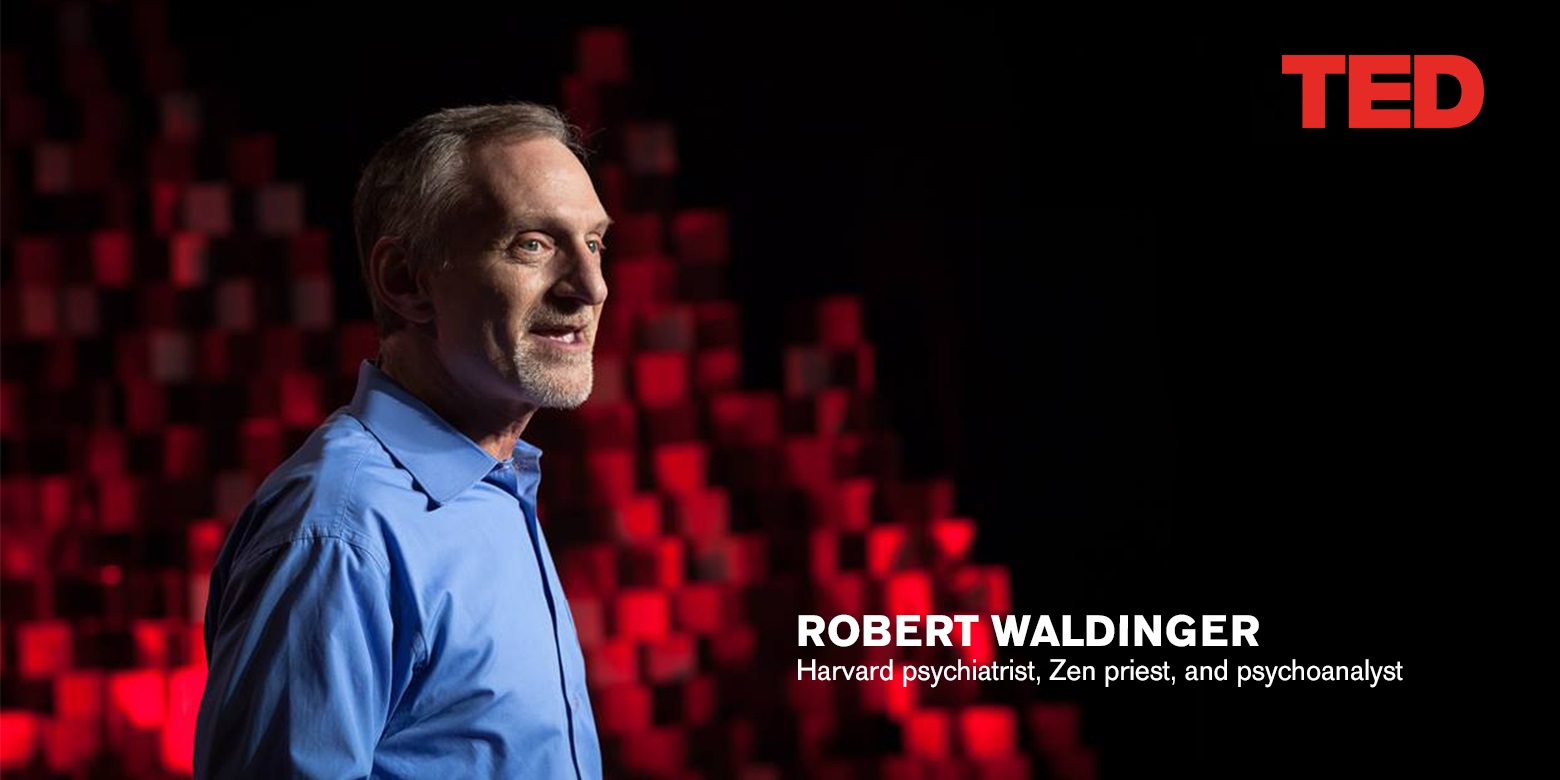 “Wealth, fame, and career      success do not correlate       with true happiness.      Good relationships keep us  
     healthier and happier. 
The frequency of relational contacts.  
  The secure attachment.”
FIGHTING FOR JOY
TOGETHER
1:5   …because of your partnership in the gospel from the first day until now. 
1:7b   …for you are all partakers with me of grace…
1:27b   …with one mind striving side by side for the faith of the gospel…
2:25b   …my brother and fellow worker and fellow soldier…
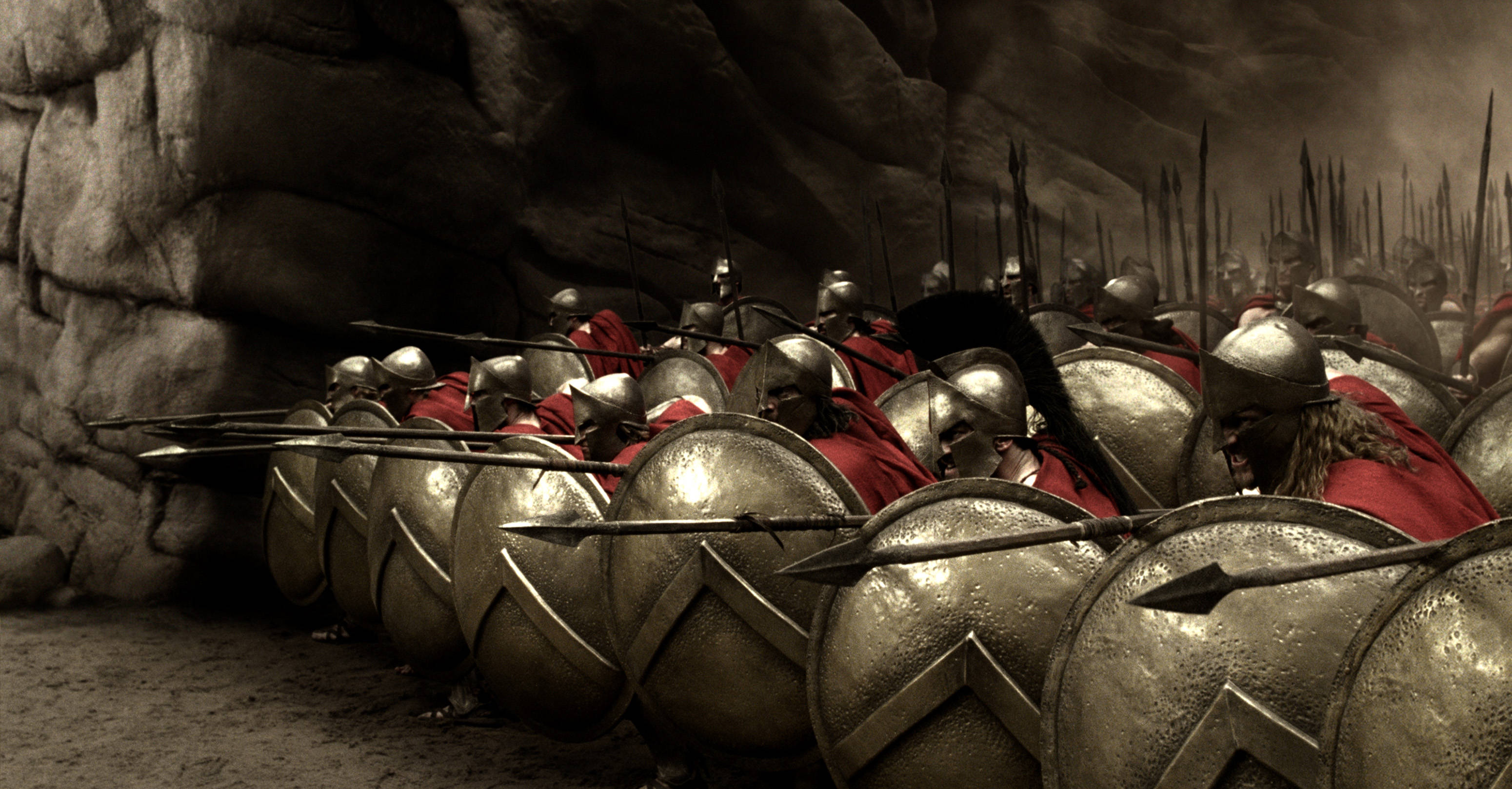 The armor of God
THE PHALANX
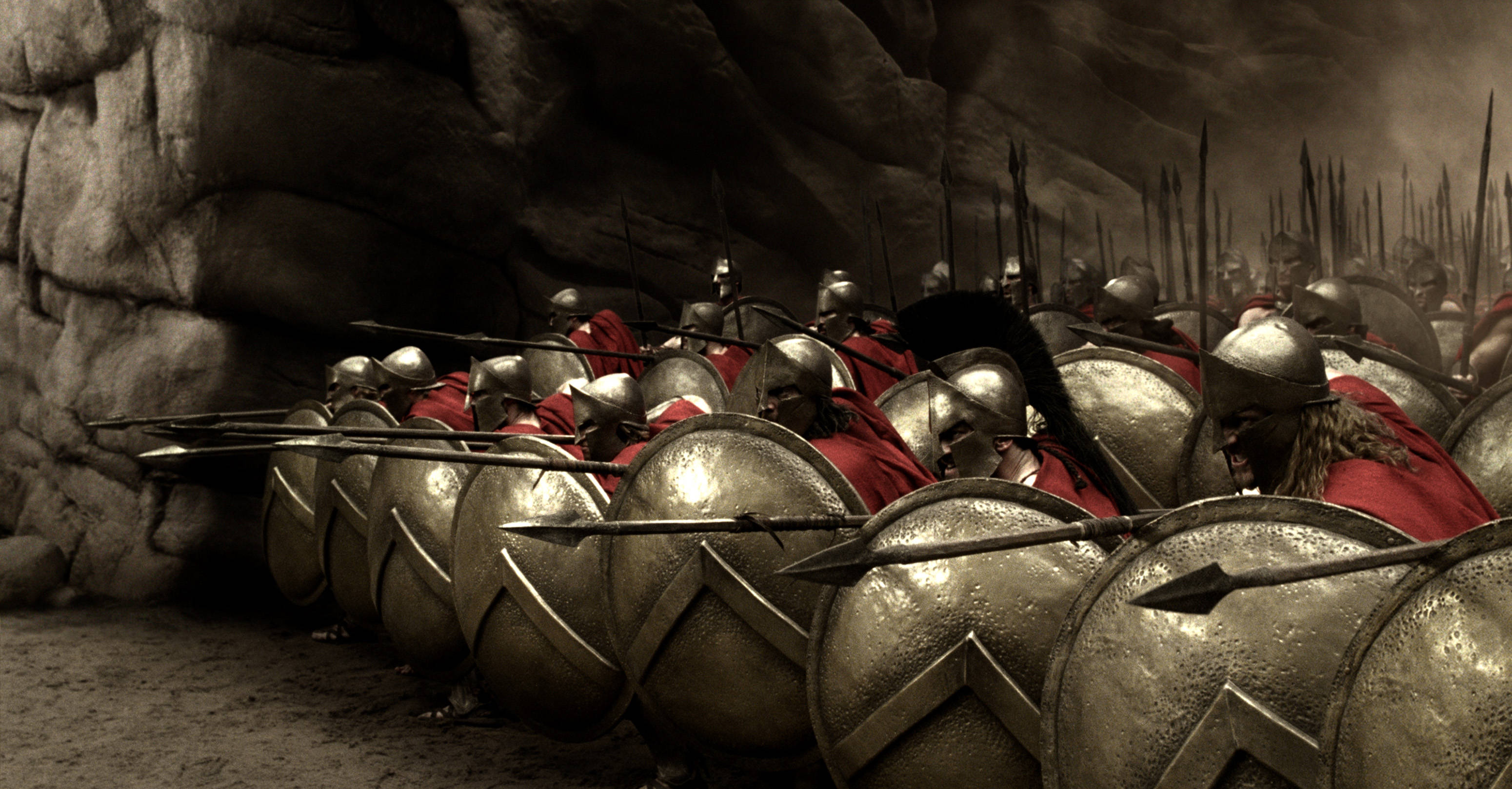 The armor of God
THE PHALANX
“In heaven we shall appear not in armour but in robes of glory; but here they (the pieces of armour specified) are to be worn night and day; we must walk, work and sleep in them, or else to stand and watch, and never relax our vigilance, for ‘the saint’s sleeping time is Satan’s tempting time.’”
--The Christian in Complete Armor by William Gurnall (1655)
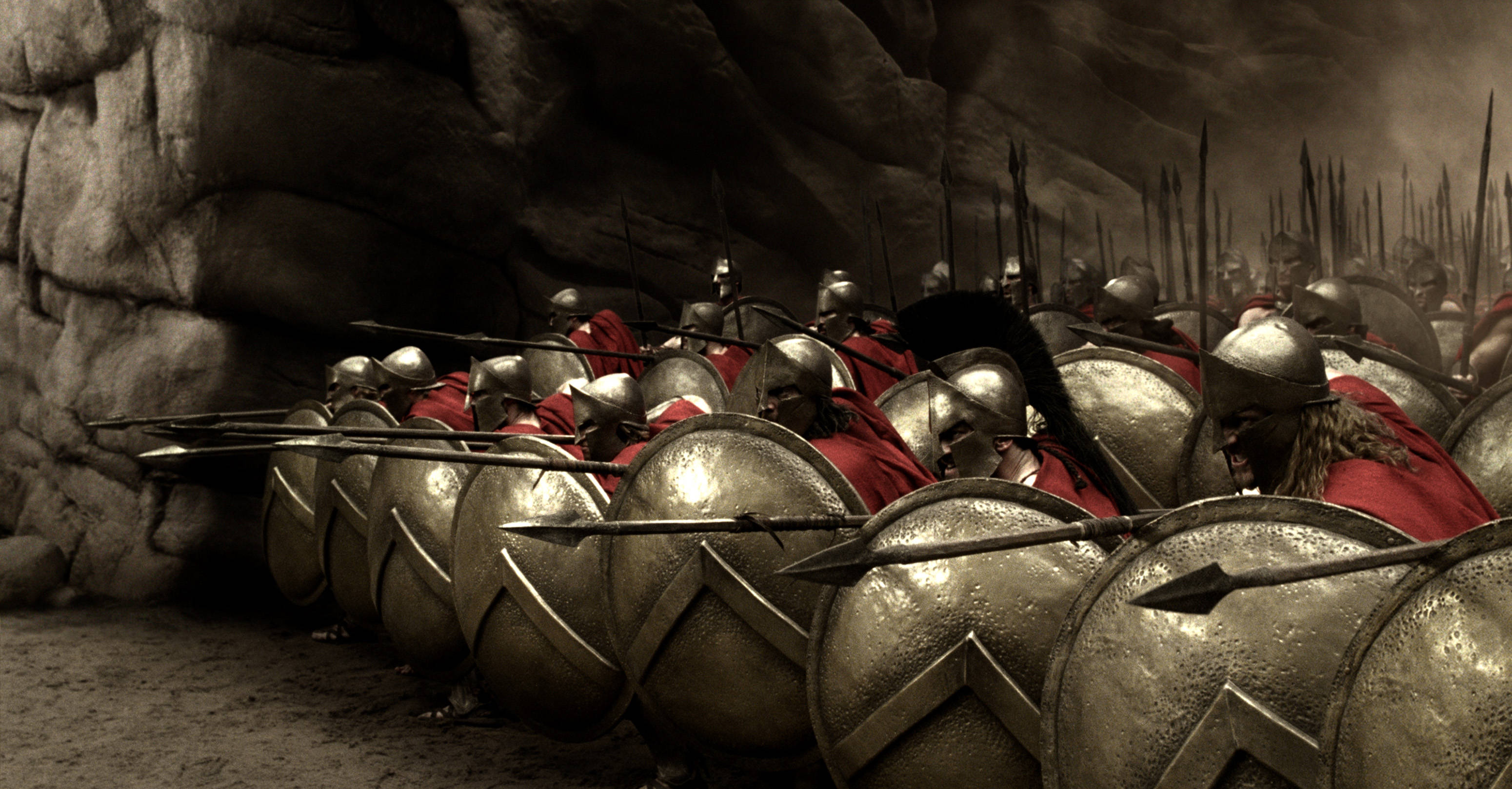 The armor of God
FIGHTING FOR JOY
TOGETHER
4:2-3   2 I entreat Euodia and I entreat Syntyche to agree in the Lord. 3 Yes, I ask you also, true companion, help these women, who have labored side by side with me in the gospel together with Clement and the rest of my fellow workers, whose names are in the book of life.
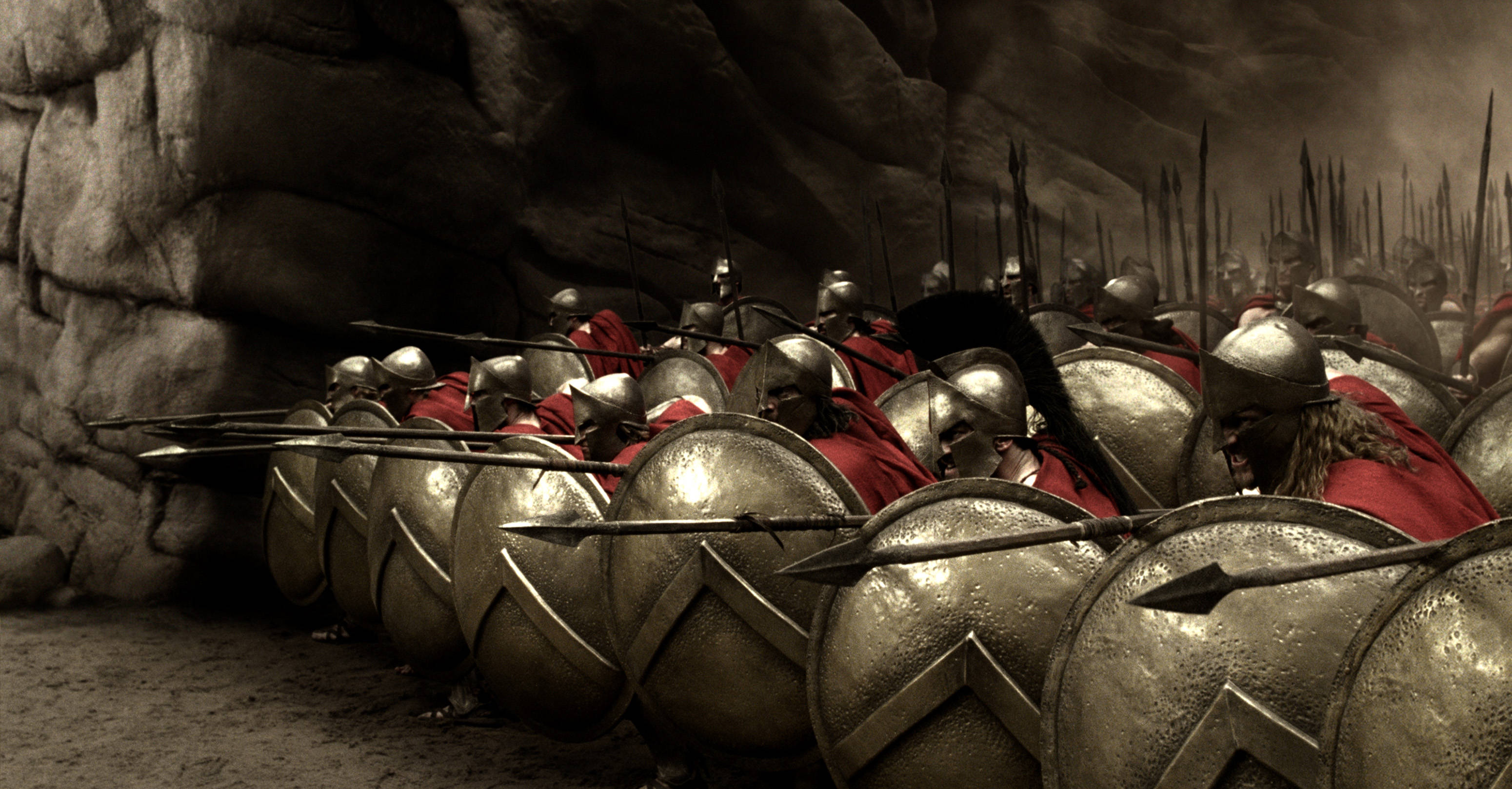 The armor of God
FIGHTING FOR JOY
TOGETHER
4:2-3   2 I entreat Euodia and I entreat Syntyche to agree in the Lord. 3 Yes, I ask you also, true companion, help these women, who have labored side by side with me in the gospel together with Clement and the rest of my fellow workers, whose names are in the book of life.                                             See 4:14-15
PHILIPPIANS 1
3 I thank my God in all my remembrance of you, 4 always in every prayer of mine for you all making my prayer with joy,  5 because of your partnership in the gospel from the first day until now. 
6 And I am sure of this, that he who began a good work in you will bring it to completion at the day of Jesus Christ.
PHILIPPIANS 1
6 And I am sure of this, that he who began a good work in you will bring it to completion at the day of Jesus Christ. 

JUSTIFICATION—Freed from the penalty of sin. God alone does this one-time event.

SANCTIFICATION—Growth into Christ’s character. We join God in this process.

GLORIFICATION—Freed from the power of sin. God alone does this one-time event.
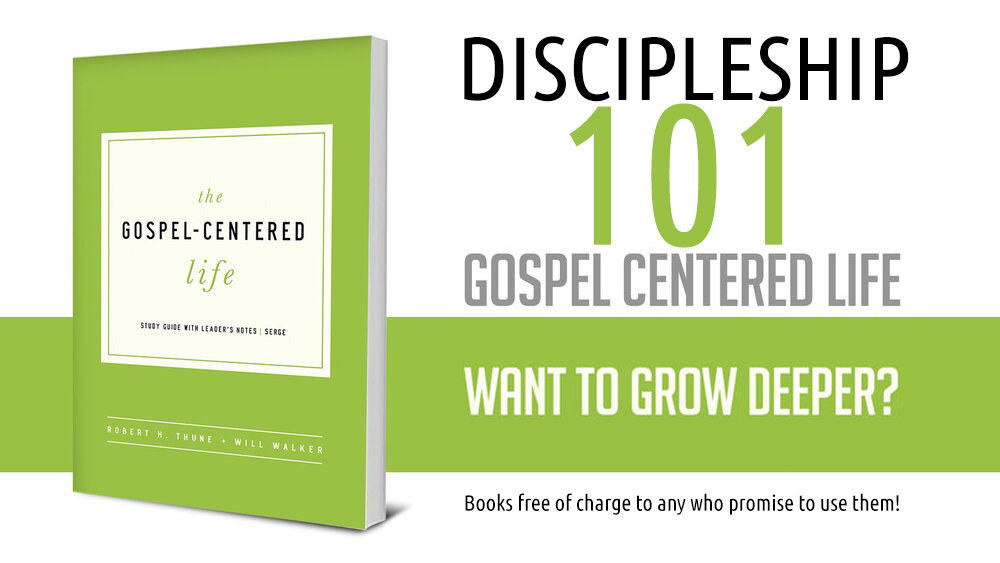 HOMEWORK:
Take on Discipleship 101.
Memorize Philippians 1:6.
Handwrite out the upcoming passage (Philippians 1:7-11).
Raise a Hallelujah
“Raise a Hallelujah” Jake Stevens, Jonathan David & Melissa Helser, Molly Skaggs
I raise a hallelujah, 
my weapon is a melody
I raise a hallelujah,
Heaven comes to fight for me
“Raise a Hallelujah” Jake Stevens, Jonathan David & Melissa Helser, Molly Skaggs
I raise a hallelujah,
in the presence of my enemies
I raise a hallelujah, 
louder than the unbelief
“Raise a Hallelujah” Jake Stevens, Jonathan David & Melissa Helser, Molly Skaggs
I’m gonna sing 
in the middle of the storm.
Louder and louder;
You’re gonna hear my praises roar!
“Raise a Hallelujah” Jake Stevens, Jonathan David & Melissa Helser, Molly Skaggs
Up from the ashes,
hope will arise.
Death is defeated, 
the King is alive!
“Raise a Hallelujah” Jake Stevens, Jonathan David & Melissa Helser, Molly Skaggs
I raise a hallelujah, 
with everything inside of me
I raise a hallelujah,
I will watch the darkness flee
“Raise a Hallelujah” Jake Stevens, Jonathan David & Melissa Helser, Molly Skaggs
I raise a hallelujah, 
in the middle of the mystery
I raise a hallelujah,
fear, you lost your 
hold on me!
“Raise a Hallelujah” Jake Stevens, Jonathan David & Melissa Helser, Molly Skaggs
I’m gonna sing 
in the middle of the storm.
Louder and louder;
You’re gonna hear my praises roar!
“Raise a Hallelujah” Jake Stevens, Jonathan David & Melissa Helser, Molly Skaggs
Up from the ashes,
hope will arise.
Death is defeated, 
the King is alive!
“Raise a Hallelujah” Jake Stevens, Jonathan David & Melissa Helser, Molly Skaggs
Sing a little louder
in the presence of my enemies.
Sing a little louder
louder than the unbelief
Sing a little louder
my weapon is a melody
Sing a little louder
heaven comes to fight for me
“Raise a Hallelujah” Jake Stevens, Jonathan David & Melissa Helser, Molly Skaggs
I’m gonna sing 
in the middle of the storm.
Louder and louder;
You’re gonna hear my praises roar!
“Raise a Hallelujah” Jake Stevens, Jonathan David & Melissa Helser, Molly Skaggs
Up from the ashes,
hope will arise.
Death is defeated, 
the King is alive!
“Raise a Hallelujah” Jake Stevens, Jonathan David & Melissa Helser, Molly Skaggs
I raise a hallelujah!
“Raise a Hallelujah” Jake Stevens, Jonathan David & Melissa Helser, Molly Skaggs
No Longer Slaves
“No Longer Slaves” by Jonathan David & Melissa Helser
You unravel me 
with a melody
You surround me 
with a song
of deliverance* 
from my enemies
‘till all my fears are gone.
*Psalm 32:7
“No Longer Slaves” by Jonathan David & Melissa Helser
I’m no longer a slave to fear
I am a child of God
*Galatians 4:7, 1 John 4:8
“No Longer Slaves” by Jonathan David & Melissa Helser
From my mother’s womb
You have chosen me
Love has called my name
I’ve been born again, 
into Your family
Your blood flows 
through my veins
John 3
“No Longer Slaves” by Jonathan David & Melissa Helser
I’m no longer a slave to fear
I am a child of God
*Galatians 4:7, 1 John 4:8
“No Longer Slaves” by Jonathan David & Melissa Helser
I am surrounded
By the arms of the Father
I am surrounded
By songs of deliverance
*Psalm 32:7
“No Longer Slaves” by Jonathan David & Melissa Helser
We’ve been liberated
From our bondage
 We’re the sons 
and the daughters.
Let us sing our freedom!
*Romans 8:21
“No Longer Slaves” by Jonathan David & Melissa Helser
Make a joyful noise to the LORD, all the earth;
break forth into joyous song and sing praises!
Psalm 98:4
“No Longer Slaves” by Jonathan David & Melissa Helser
You split the sea, 
so I could walk 
right through it.
You drowned my fears 
in perfect love.
You rescued me
so I could stand & sing
“I am a child of God”
*1 John 4:8
“No Longer Slaves” by Jonathan David & Melissa Helser
I’m no longer a slave to fear
I am a child of God
*Galatians 4:7, 1 John 4:8
“No Longer Slaves” by Jonathan David & Melissa Helser
Joy (Reprise)
“Joy” by Rend Collective
In the shadows
In the sorrows
In the desert
When the pain hits
You are constant
Ever-present
You're the song of my heart
“Joy” by Rend Collective
You're the joy, joy, joy lighting my soul.
The joy, joy, joy 
making me whole.
Though I'm broken, 
I am running
into Your arms of love
“Joy” by Rend Collective